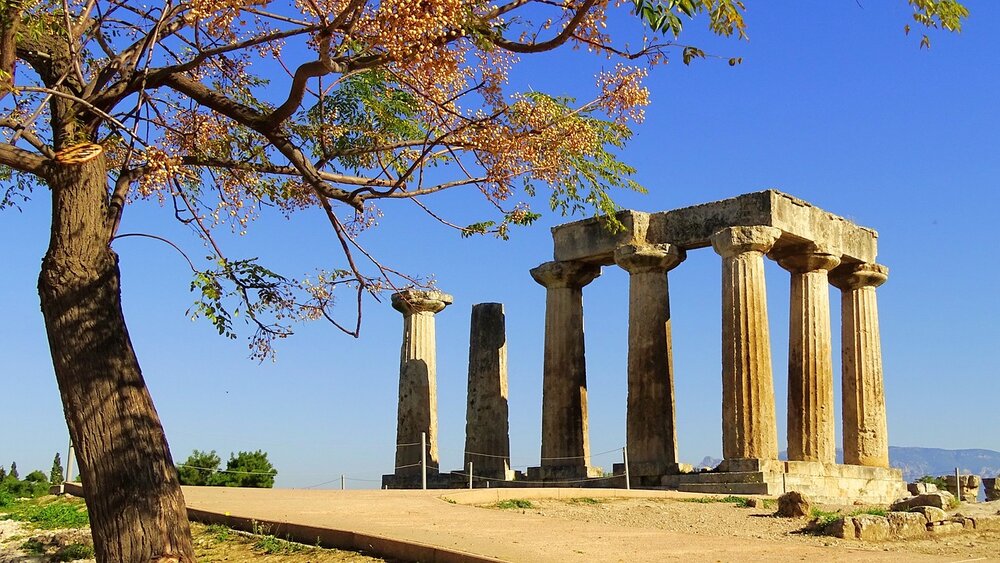 哥林多前書
12/6/2020
全書概論
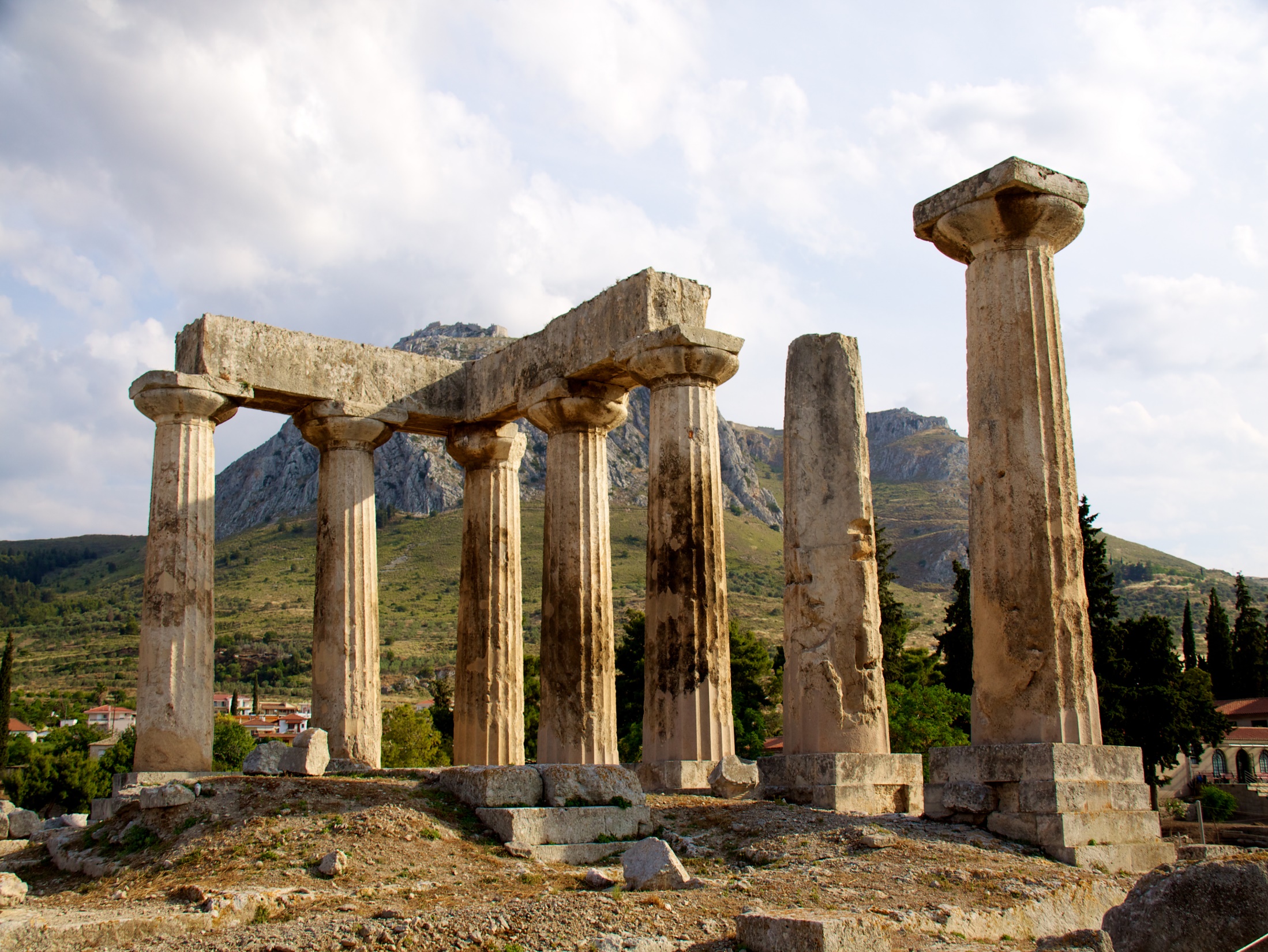 哥林多前書概論
一. 作者：
保羅、所提尼 (1:1、參徒18:17)
二. 著書時地：
約主後56年於以弗所 (徒20:31)
奉神旨意，蒙召作耶穌基督使徒的保羅，同兄弟所提尼，寫信給在哥林多神的教會 (1:1)
這事以後，保羅離了雅典，來到哥林多...
在那裡住了一年零六個月，將神的道教訓他們。到迦流作亞該亞方伯的時候，猶太人同心起來攻擊保羅，拉他到公堂... 眾人便揪住管會堂的所提尼，在堂前打他。這些事迦流都不管。 (徒 18:1、11、12、17)
黑海
希臘
本都
庇推尼
伊斯坦堡
羅馬
腓立比
加拉太
帖撒羅尼迦
土耳其
加帕多家
以哥念
愛琴海
大數
安提阿
哥林多
雅典
以色列
地中海
耶路撒冷
啟示錄七教會
埃及
AD 30
40
50
60
70
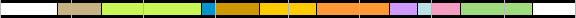 信
主
亞
拉
伯
曠
野
大
數
安
提
阿
第
一
次
旅
行
第
二
次
旅
行
第
三
次
旅
行
被
囚
受
審
羅
馬
獲
釋
羅
馬
殉
道
聖
殿
被
毀
司提反
腓利
掃
羅
彼得
彼得
保羅
信
主
大
會
第三次
旅行
被囚受審
第四次
旅行
第一次
旅行
第二次
旅行
保羅生平
以
弗
所
三
年
押
送
回大馬色
耶路撒冷
耶路撒冷
保
羅
書
信
*聖經簡報站
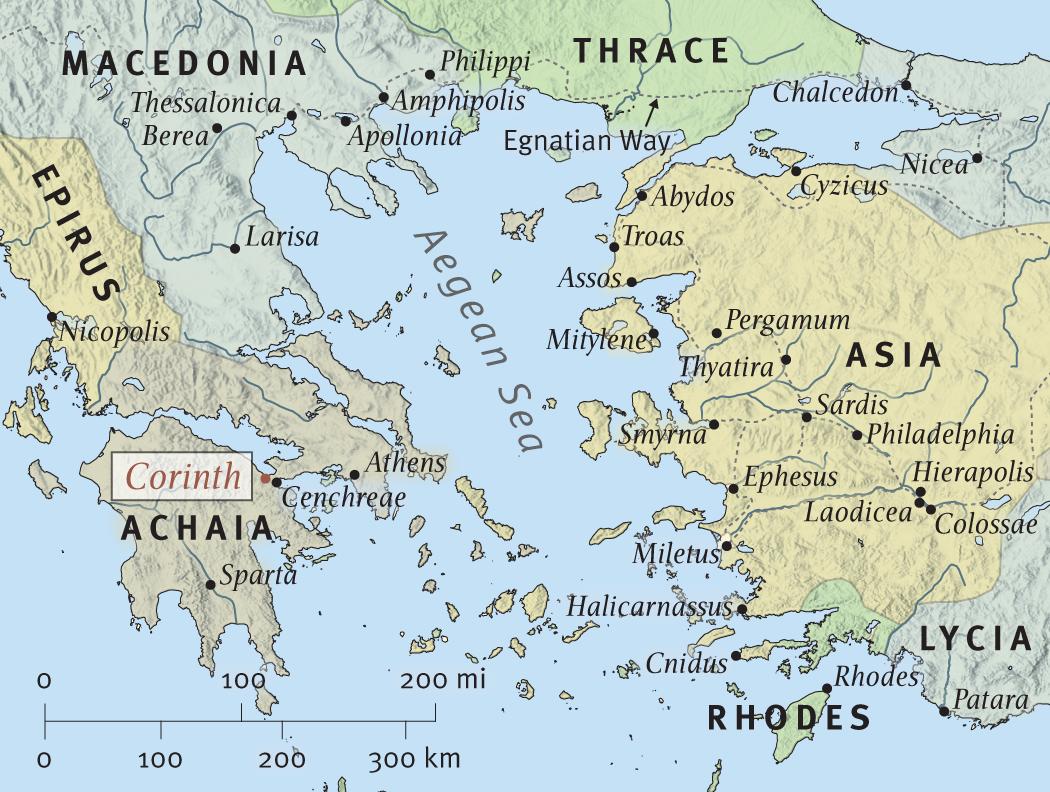 馬其頓
帖撒羅尼迦
腓立比
庇哩亞
特羅亞
亞西亞
亞該亞
雅典
三年
哥林多
1年6個月
以弗所
提多
基利司布
所提尼
亞居拉
百基拉
寫信
亞波羅
保羅第二次旅行傳道
第三次
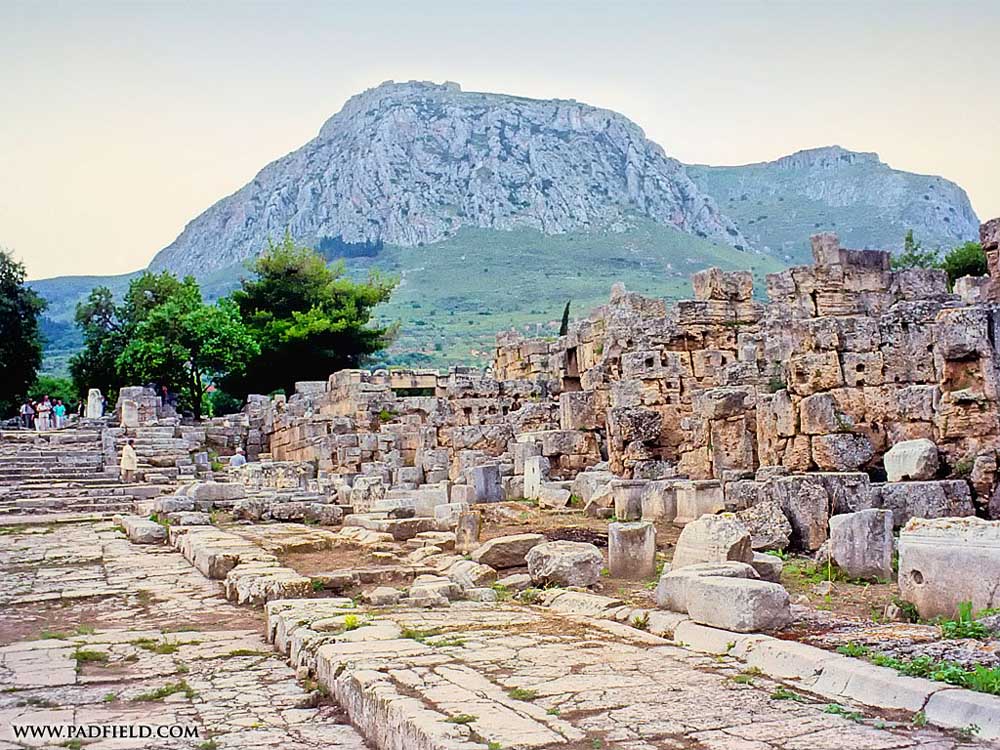 三. 背境：
衛城：上有亞弗羅底女神廟
(Aphrodite = 愛、美與性感之女神) 相對於羅馬神話的維納斯)，其中有一千廟妓。
全城至少有12座不同的廟宇
哥林多位於希臘半島，連接希臘南北部及歐亞兩洲貿易的重鎮
它為亞該亞首府，羅馬帝國第四大城(僅次於羅馬、亞力山太、安提阿)
人口25萬，居民來自帝國各地，人種複雜，貧富懸殊，三分之二為奴隸
它是保羅第二次佈道中所到人口最多、最富裕、也是道德最墮落的城市
古代俗語：「活要活得像哥林多人」，刻劃出此城的淫猥，放蕩縱慾
哥林多人崇拜智慧，偏重哲學知識，口才辯論
(媲美21世紀的加洲灣區)
哥林多古街道遺跡
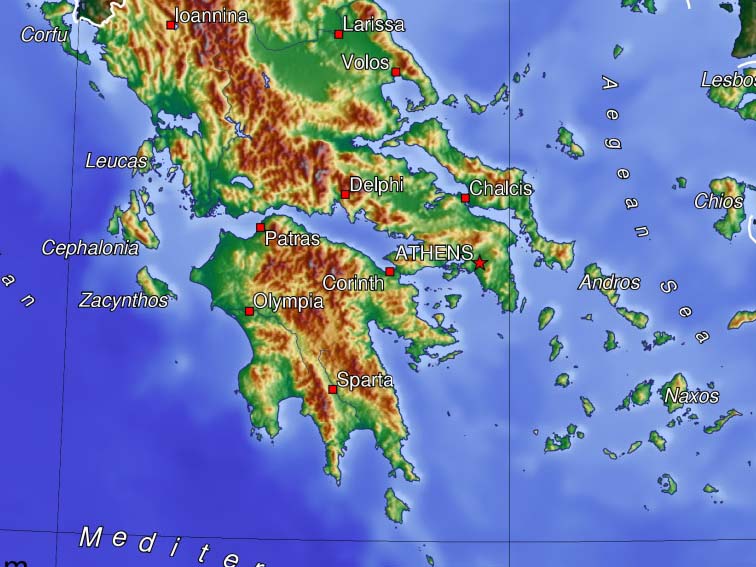 希臘人每兩年在此舉行地峽運動會，其規模僅次於奧林匹克運動會
開發運河縮短海運距離
雅典
哥林多
City of Two Seas
之前以小船拖曳上岸，大船就卸貨轉運
危險海域
常刮風、
也有海盜
*聖經簡報站
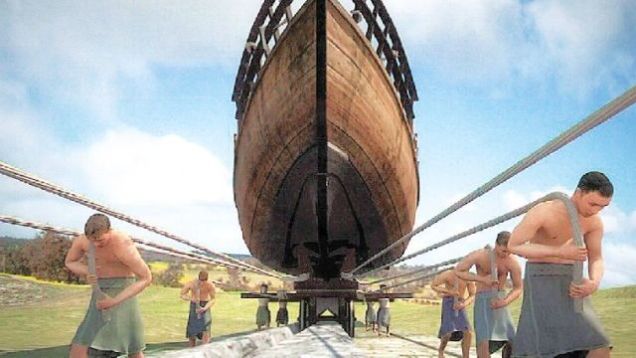 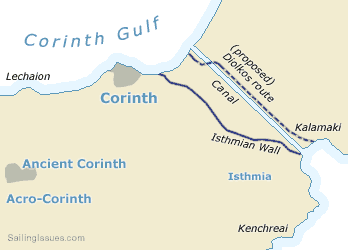 滑輪棧道
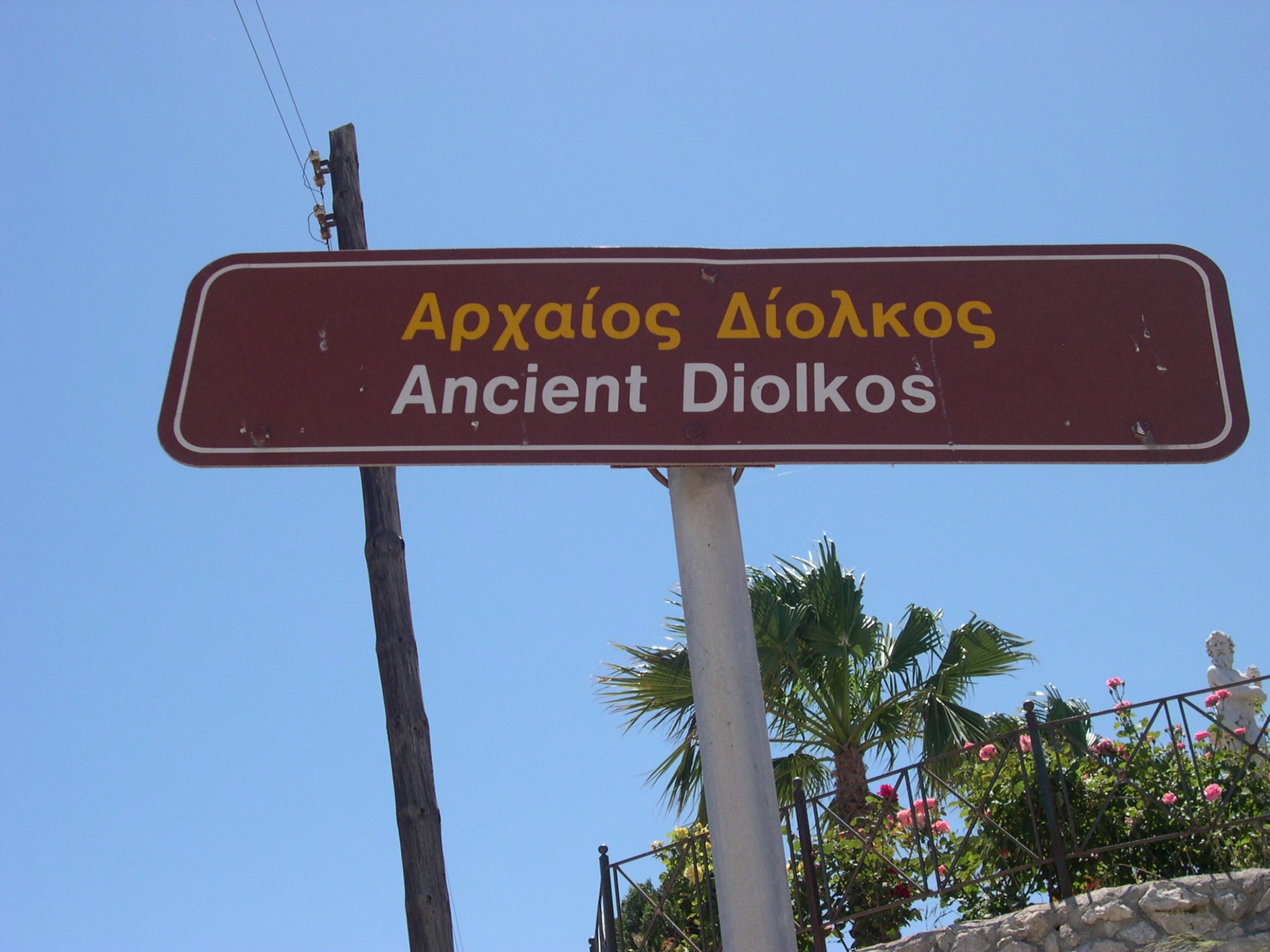 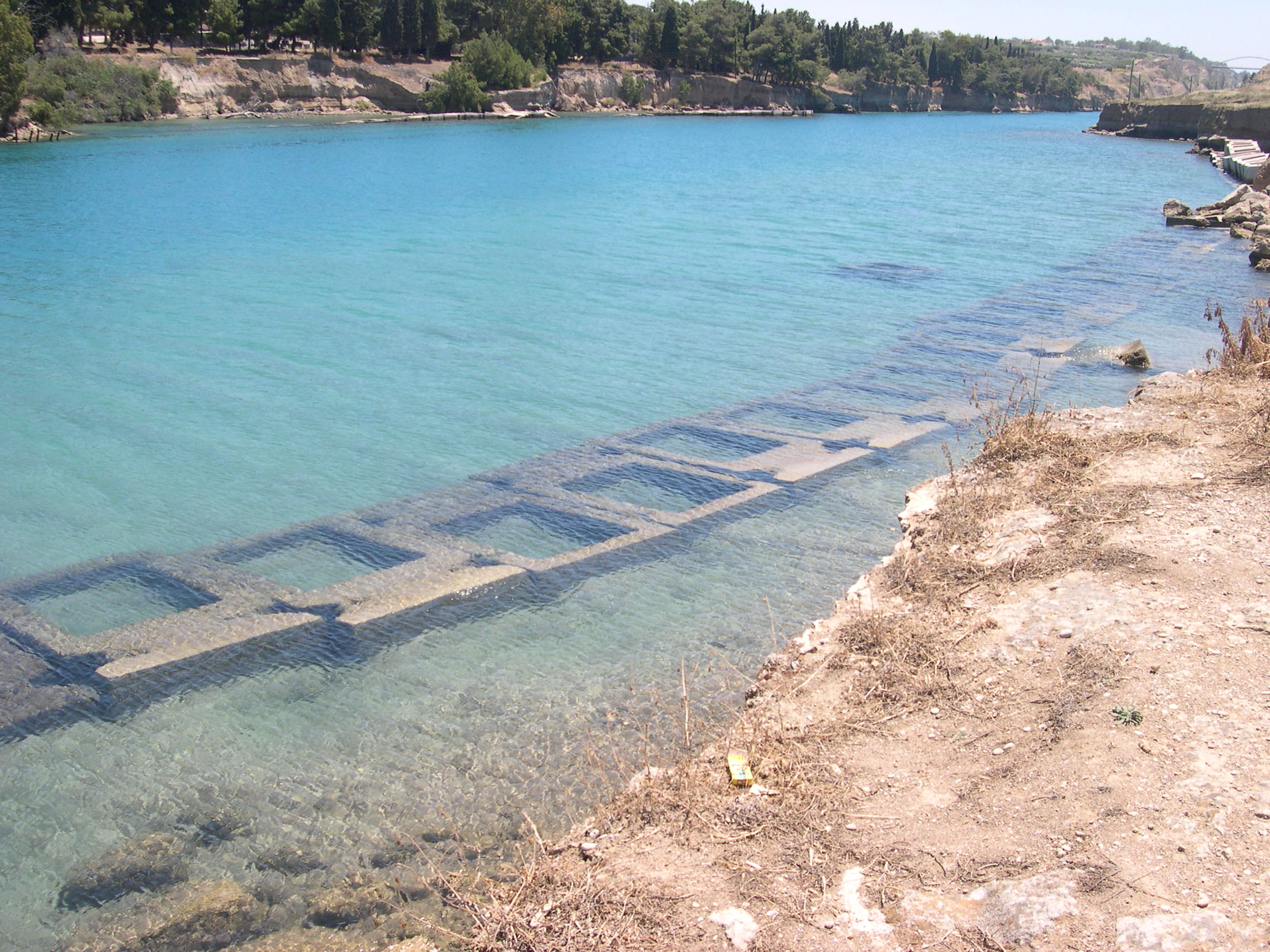 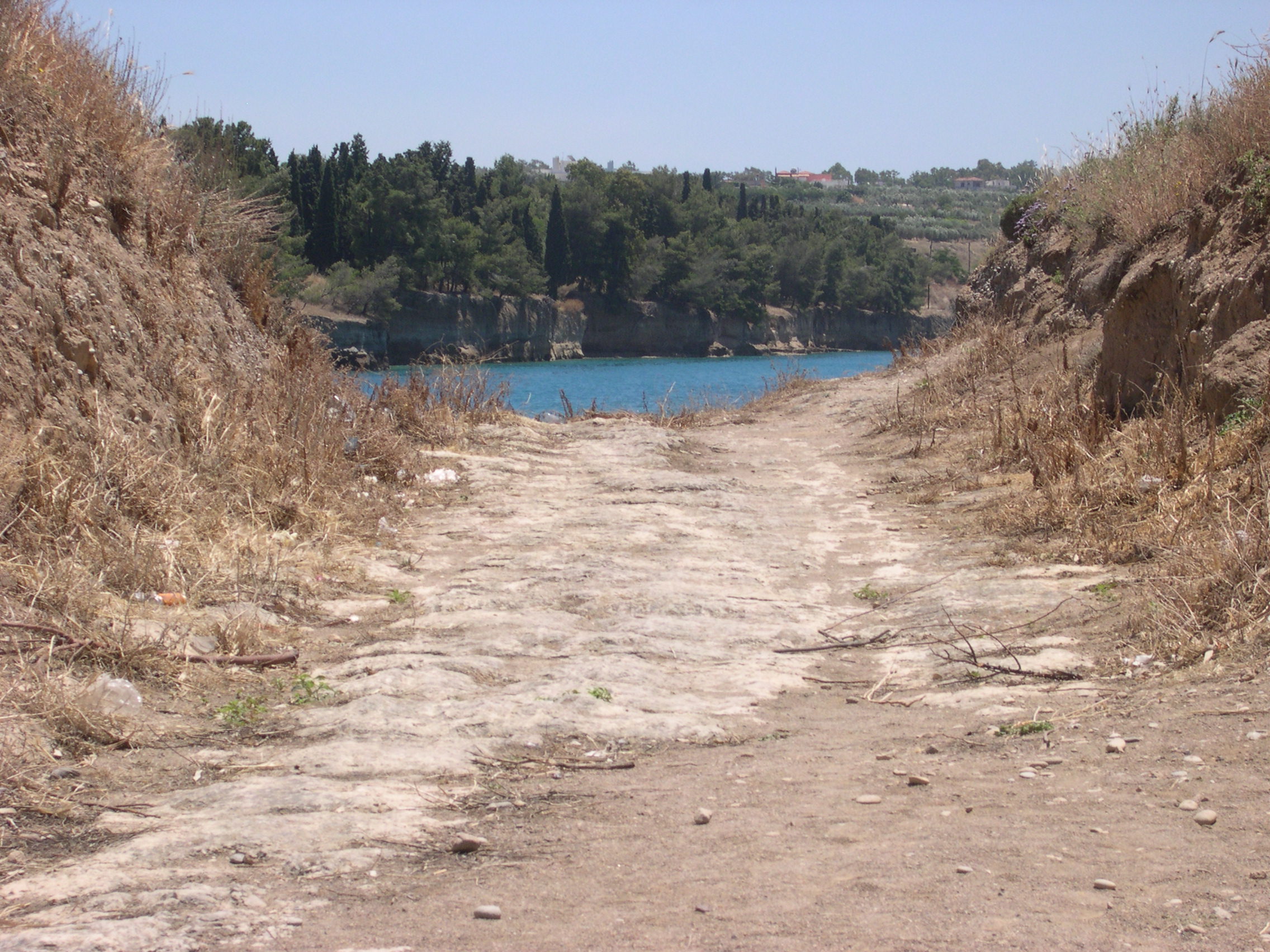 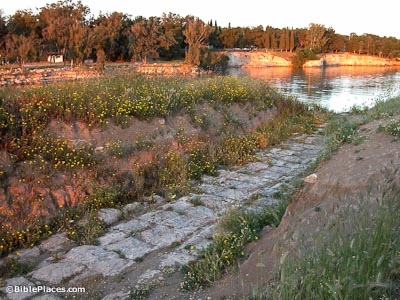 沿岸石板路遺蹟
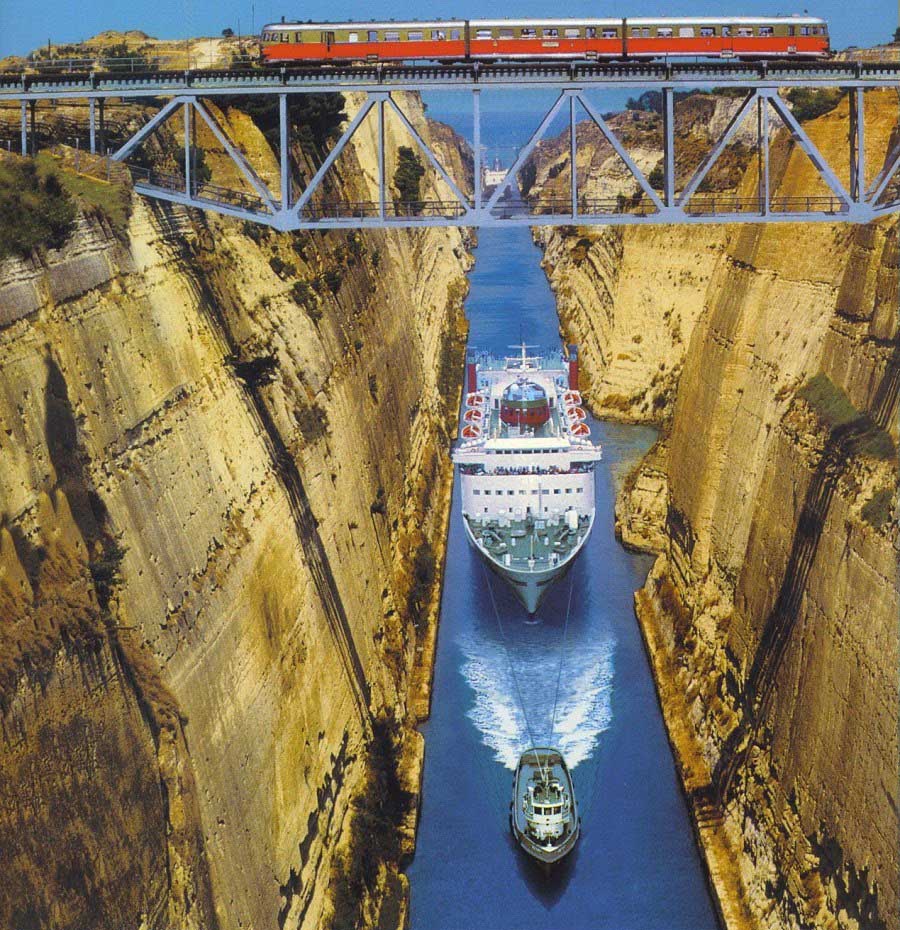 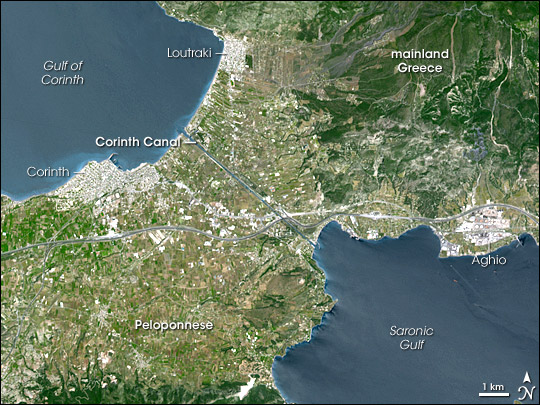 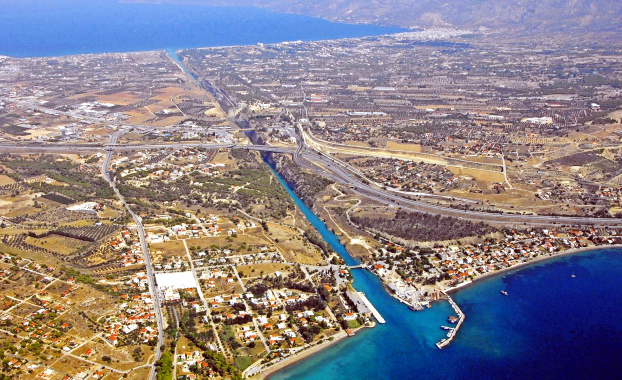 主後66年，尼祿王嚐試用六千猶太奴隸開鑿。
但到1893年才終於完工通航。主後第四紀羅馬政府也曾想建造，但誤信一面海水高於另一面，開鑿會淹沒城市。因此作罷。
哥林多運河
長 3.9  英里
深 26  英呎
寬 69-82 英呎
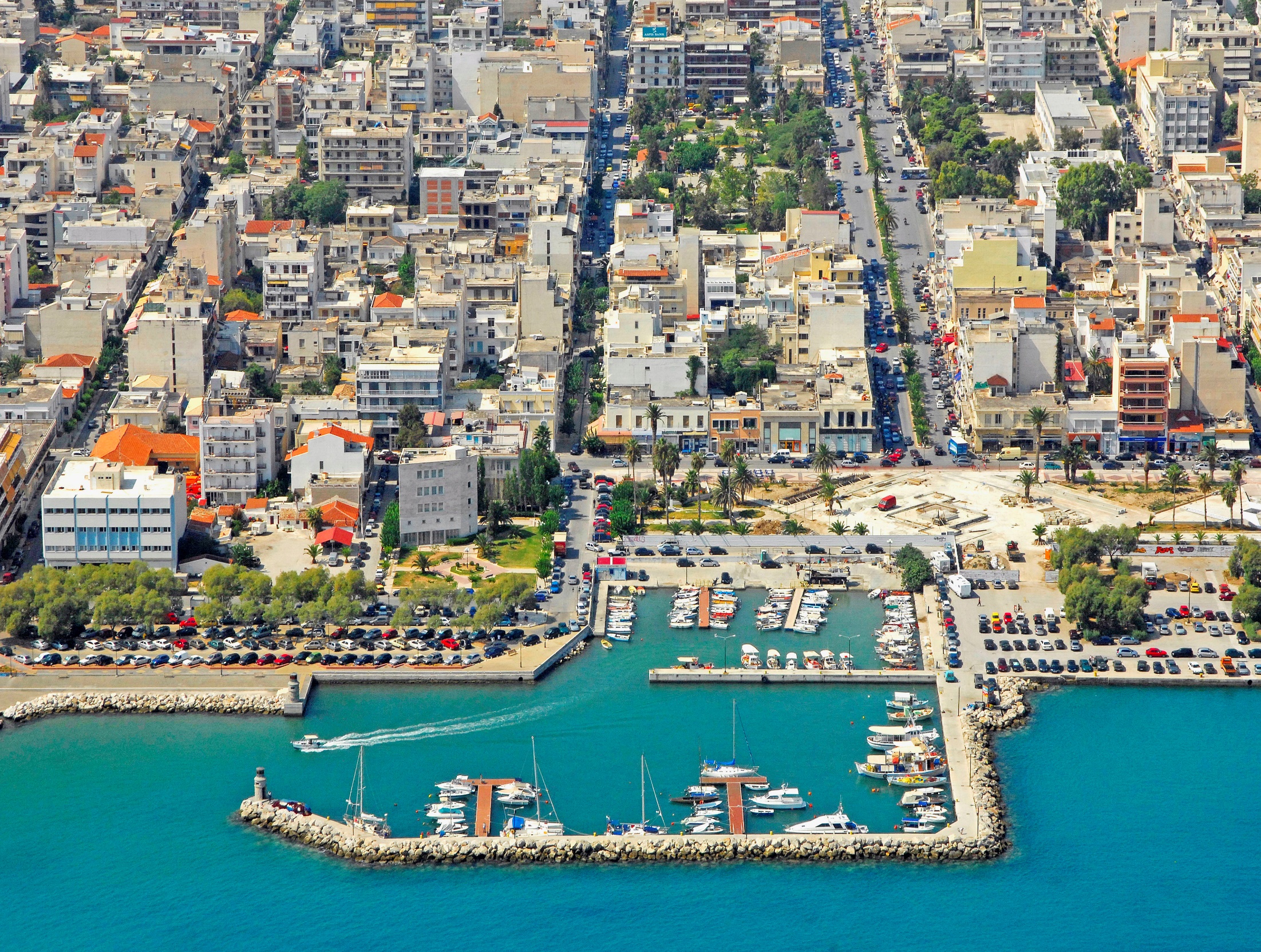 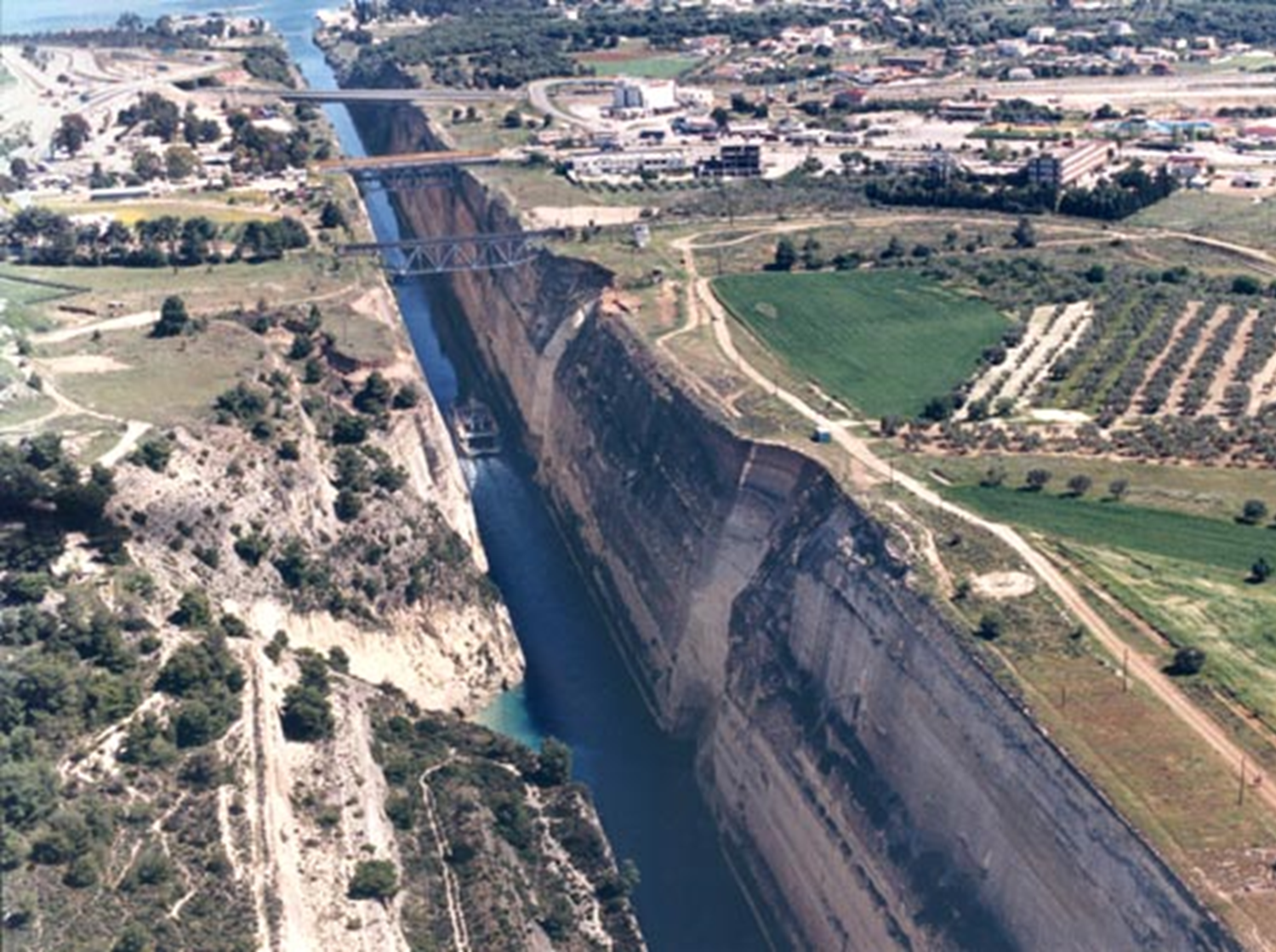 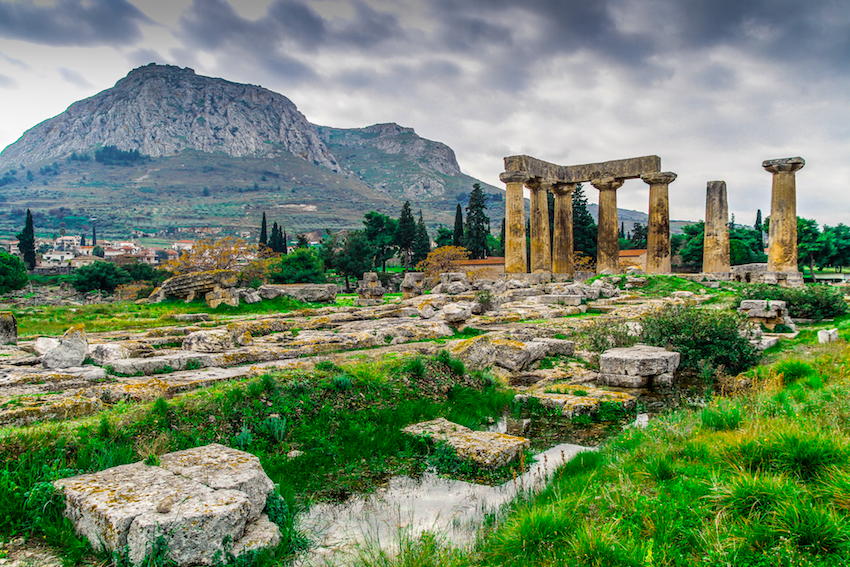 今日的哥林多
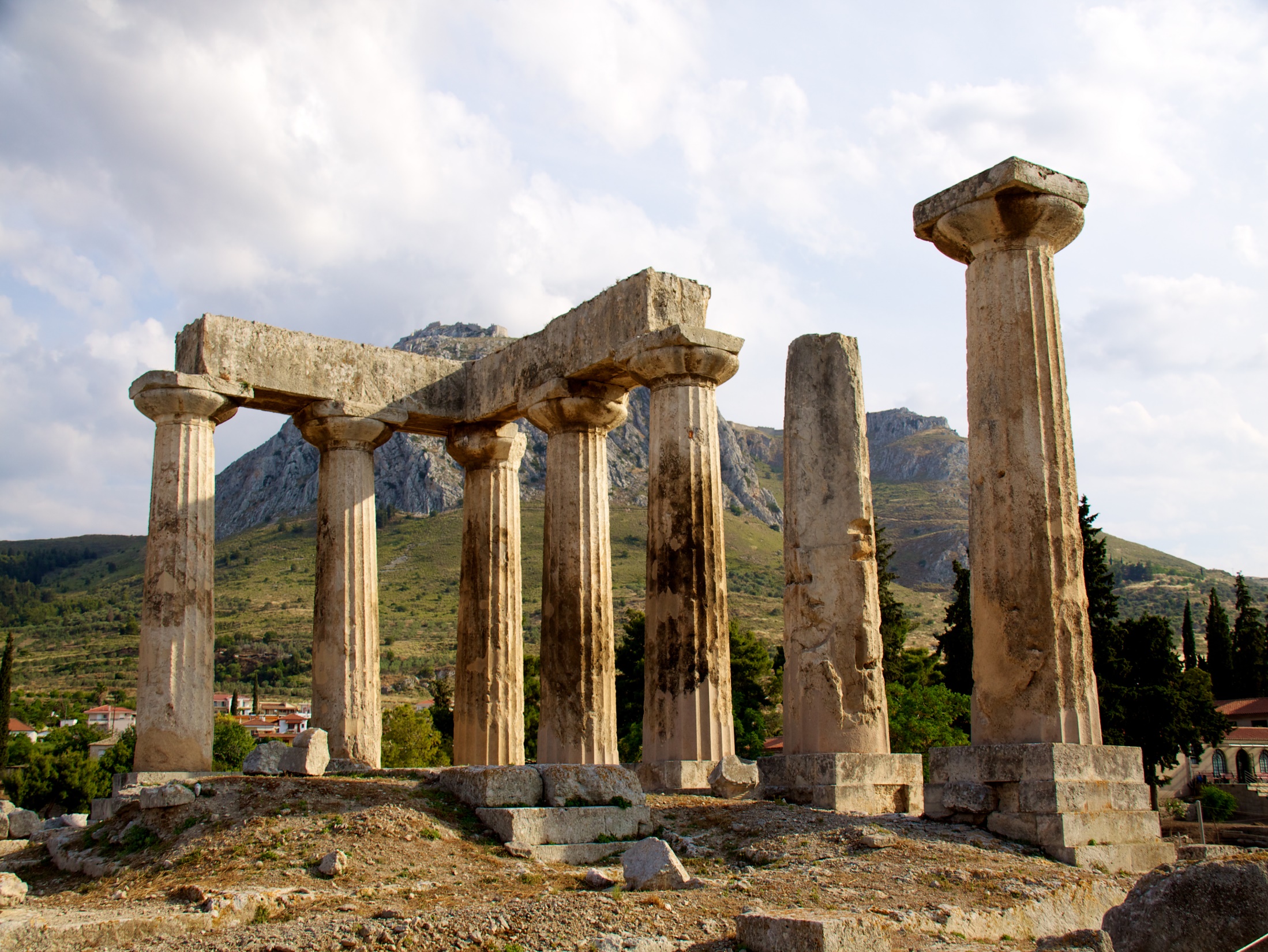 四. 對象：
哥林多教會雖然在知識和恩賜出眾(1:5-7)，但靈性上卻像嬰孩(3:1-3)。信徒都在極壞及邪惡的環境下出生長大，所以把許多敗壞的民風惡俗帶進教會，如結黨、分爭、淫亂等。
有解經家認為保羅有可能在哥林多時寫了
羅馬書，並看到當時哥林多的惡風，就列
出了各種的罪行，其中包括「同性戀」(參
羅1:26-32)。
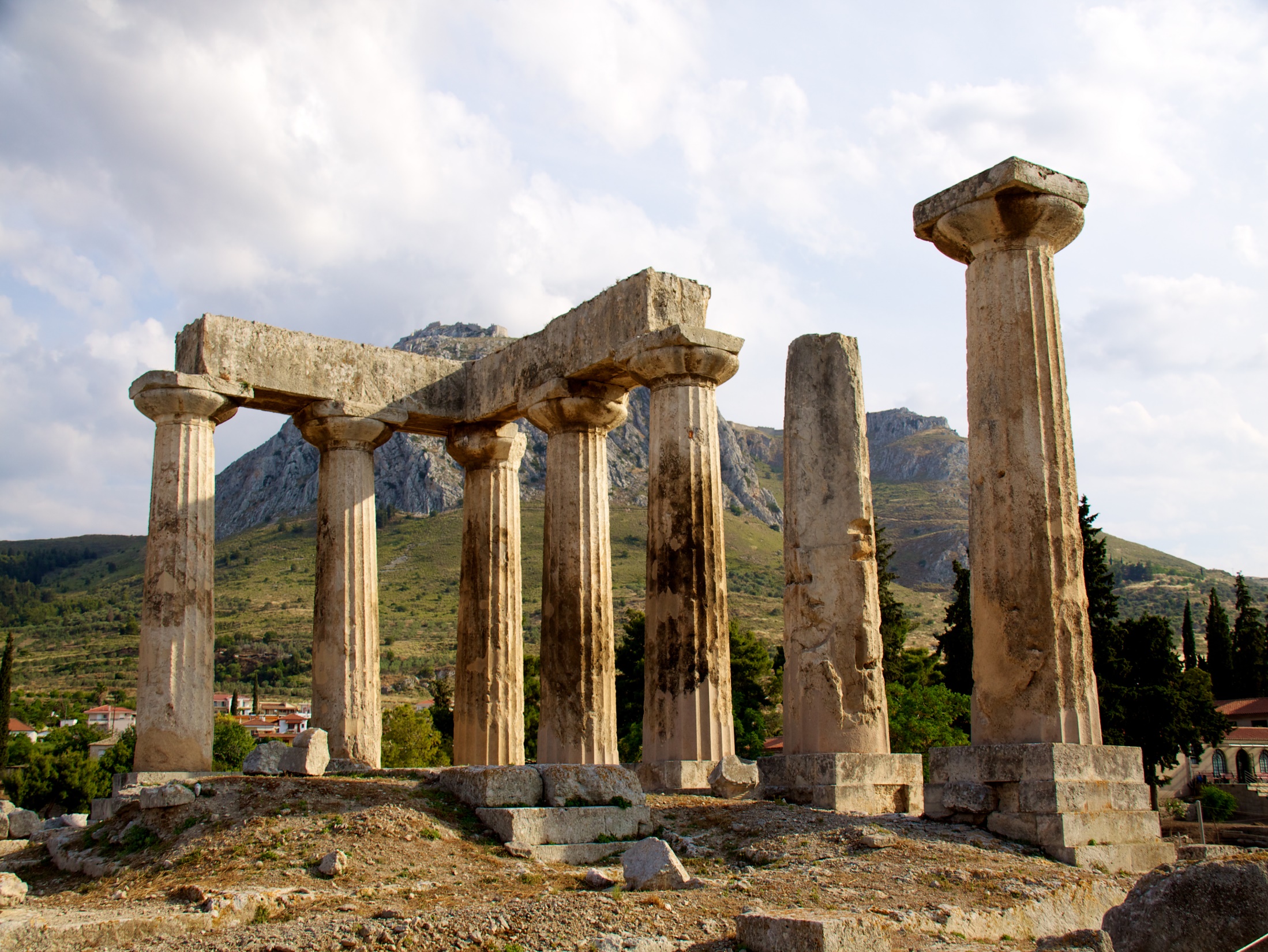 五. 著書目的：
保羅聽見教會發生了各種問題(1:11、5:1)，  寫信去矯正錯誤，促進合一，督責聖徒的
生活行為。另外教會曾達信請教保羅一些
問題(7:1、8:1、12:1、16:1)，就回覆他們。
如：婚嫁、偶像食物、恩賜、認捐...
「哥林多前書」其實應是「哥林多二書」，因保羅  
   在以弗所時 (主後53-55年) 已曾經寫過信給他們 
   (參5:9)，此信已失落。那封信他勸勉信徒避免淫
   亂，而當地信徒也回信請教一些問題，也就是哥
   林多前書部份的內容。有解經家認為保羅共寫了
   四封信給哥林多教會。
「我先前寫信給你們說：不可與淫亂的人... (5:9)
哥林多教會：
Defiled Church	(沾污的教會)


Divided Church	(分裂的教會)


Disgraced Church	(蒙羞的教會)
淫亂、醉酒、荒宴
分爭、結黨
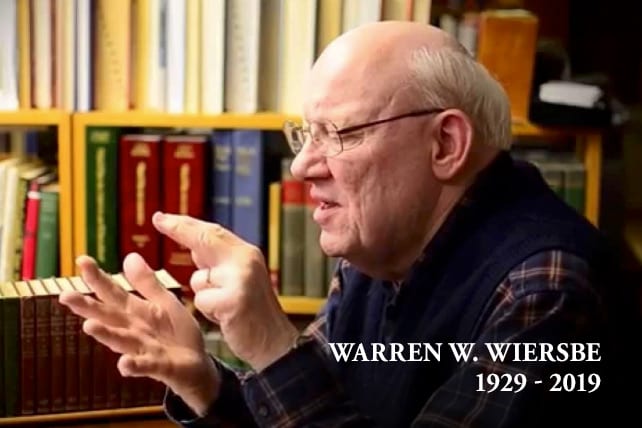 互相訴訟
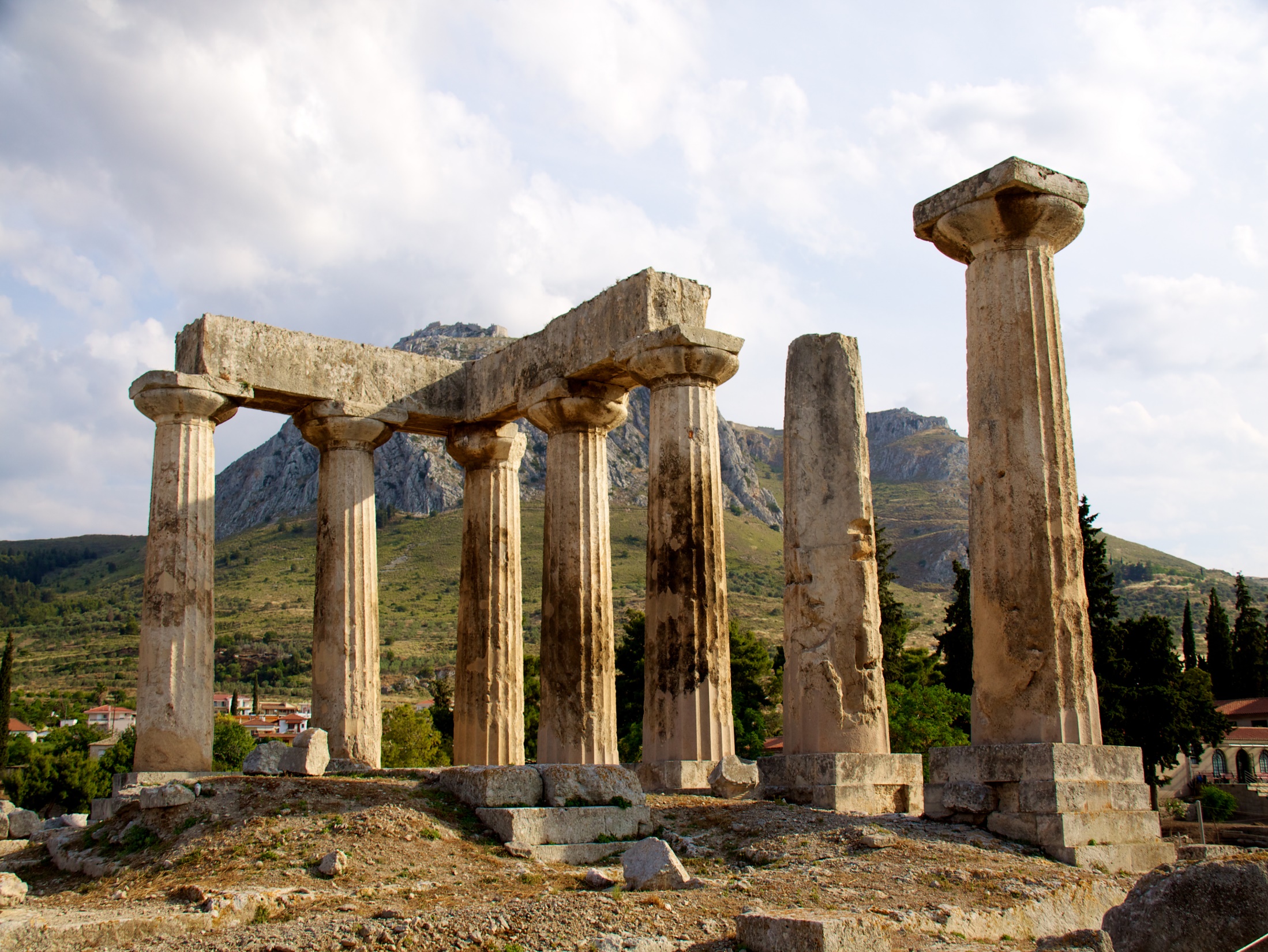 六. 書中特點：
1. 詳盡教義
「十字架」 	 (1:18-25)
「愛的真諦」	 (13章)
「守聖餐」	 (11:17-34)
「主復活」	 (15章)
2. 特殊教導：
執行紀律、外人交往、聚會秩序、
男女婚姻、屬靈恩賜...
3. 美好榜樣：
對教會的關懷、靈性軟弱者、金錢捐獻...
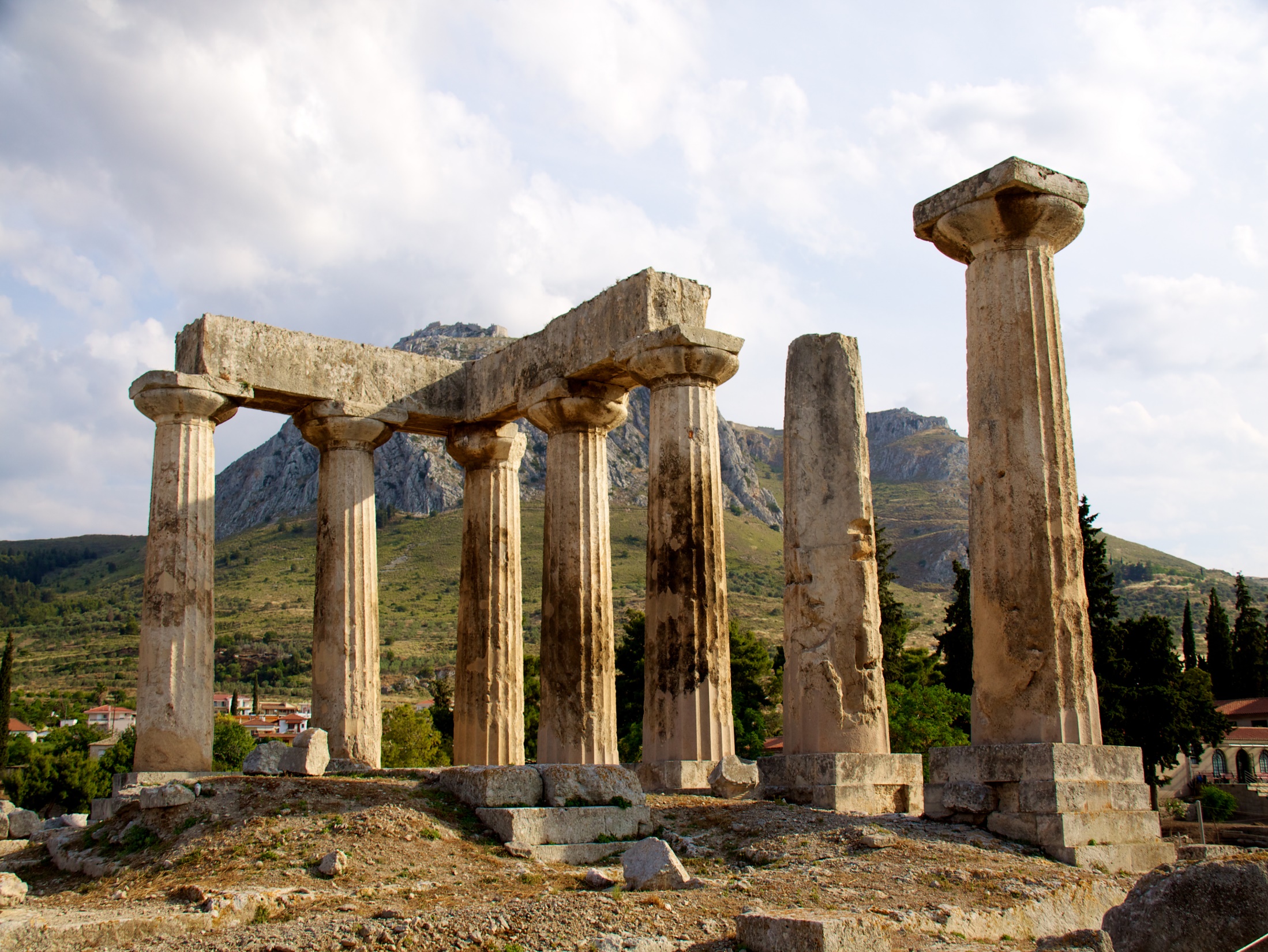 七. 大綱分段：
(一) 引言– 問安/感恩 (1:1-9)

(二) 督責 -「教會性」的問題 (1:10-10章)
       a.關於分黨 (1:10-4章) -       
       b.關於淫亂、訴訟 (5-6章)  
       c.關於婚娶 (7章)
       d.關於祭物 (8-10章)

(三) 解答 -「教義性」的問題 (11-15章)
       a.蒙頭 (11:1-16)        c.恩賜 (12-14章)
       b.聖餐 (11:17-34)      d.復活 (15章)

(四) 結語–勸勉/問安 (16章)
屬靈驕傲
- 包庇、包容
- 有必要嗎？優勢、難處
- 放縱基督徒的自由
1至11章    「肉體方面」  What is wrong?
12至16章    「靈性方面」  How to correct?
宗教禁忌？個人自由？
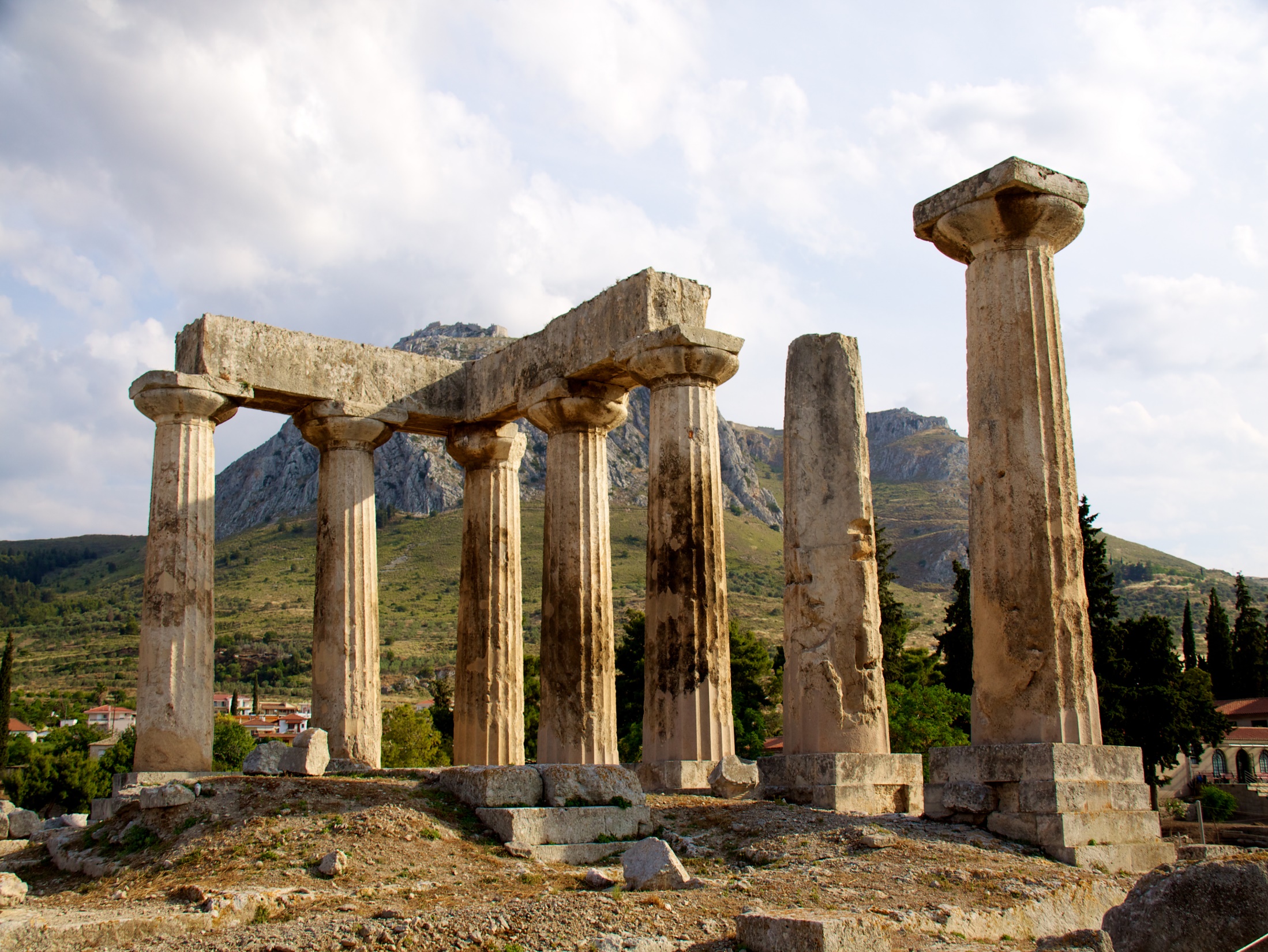 八. 教訓/應用：
導致教會問題三大因素：
   (1:10)   信徒不合一
   (2:4-5)  高舉人，不高舉神
   (5:6-7)  包庇罪惡
教會常面臨的兩個危機
智慧方面 - 哲學、經驗、方法、心理學...
屬靈方面 - 恩賜的運用與目的，不同類別
                 又如何配搭
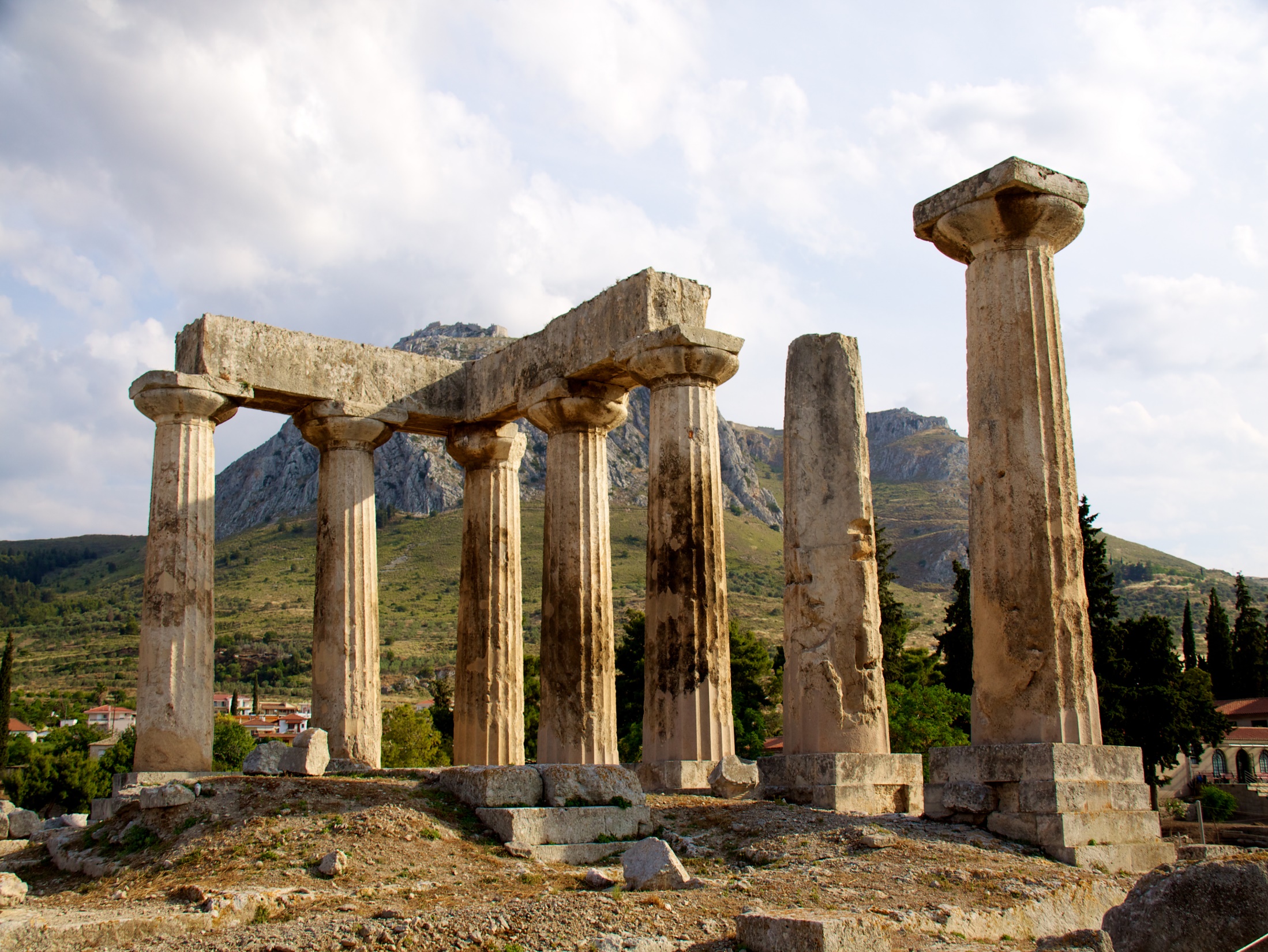 八. 教訓/應用：
基督徒行事為人的原則
總不受它的轄制	(6:12)  		
以愛心行事		(8:1)    		
為福音的原故	(9:23)
求別人的益處	(10:24, 33)
為榮耀神		(10:31)
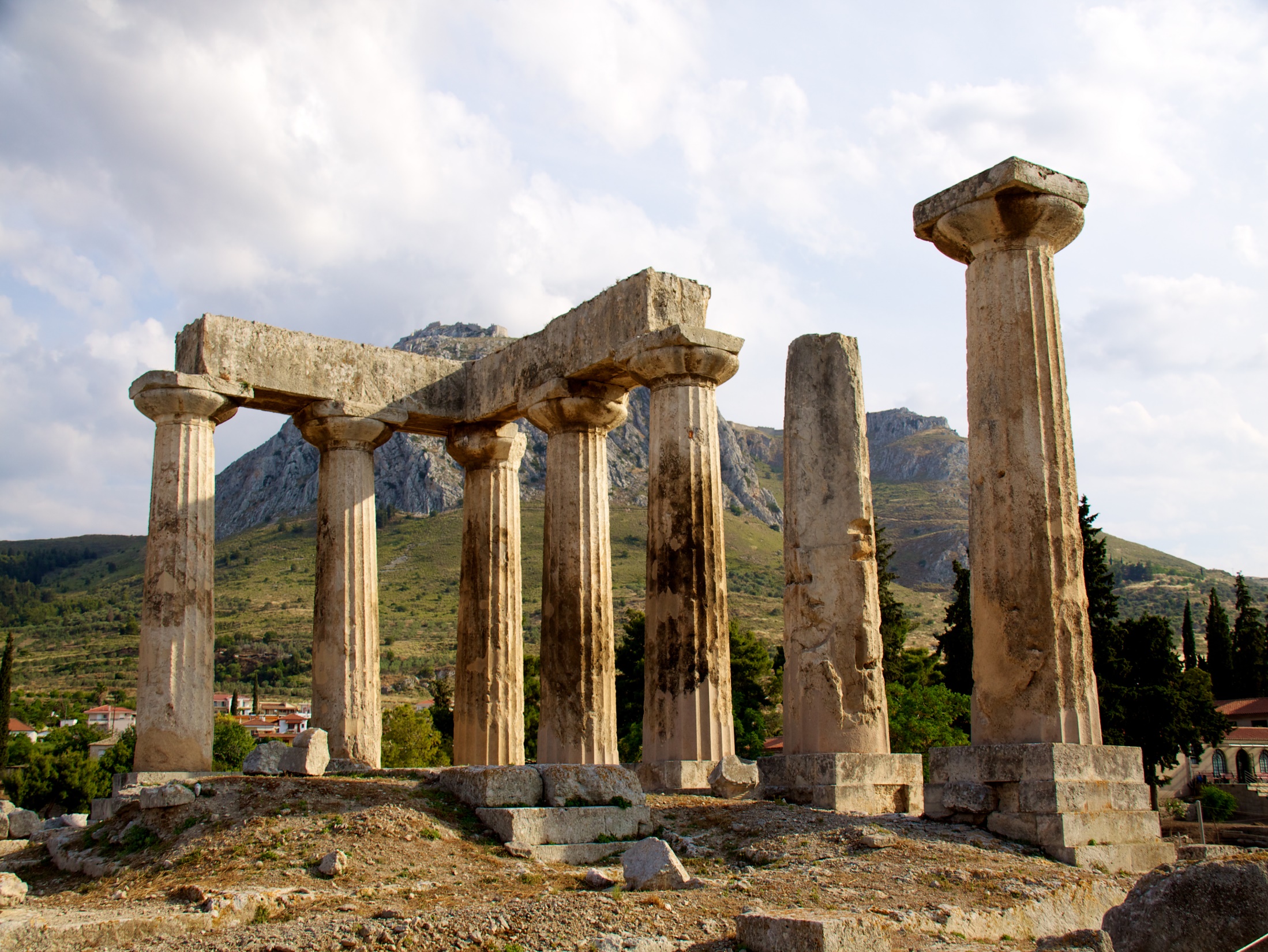 八. 教訓/應用：
聚會敬拜的原則
   靈性與悟性		(14:15)
   造就人不為己		(14:26)
   要安靜等候		(14:33)
   弟兄作帶領		(14:34-36)
   要尊重規矩		(14:40)
基督復活的重要性  (15:12-19)
使我們得勝，不再懼怕死亡     
是我們人生最大的盼望
為何讀哥林多前書？
有人的地方就會有問題
教會問題多是人的問題
廿一世紀什麼問題？
肉慾主義 Sensualism
享樂主義 Hedonism
資訊爆炸 Information-exploded
灣區硅谷：
繁榮港口、人種混雜、肉慾氾濫、
  三藩市同性戀...
= 哥林多城？
三谷教會：
人才輩出、飽學之士、經濟力強、
  恩賜全備...
= 哥林多教會？